APOYO GUÍA N° 17
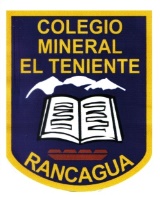 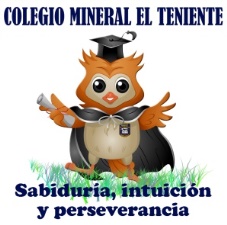 EJE TEMÁTICO: NÚMEROS Y OPERACIONES

EJE TEMÁTICO: NÚMEROS Y OPERACIONES
PRIORIZACIÓN CURRICULAR, NIVEL 1: (OA 10): OA 10. Resolver problemas rutinarios en contextos cotidianos, que incluyan dinero e involucren las cuatro operaciones (no combinadas).
En esta clase vamos a ver que estrategias nos pueden ayudar a resolver los problemas matemáticos para  que podamos encontrar la respuesta correcta.
O A de la clase: Resolver problemas rutinarios en contextos cotidianos, que incluyan dinero e involucren las cuatro operaciones
Colegio Mineral El Teniente
Tercero año Básico A – B y C
¿CÓMO RESOLVER UN PROBLEMA?
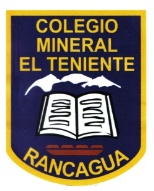 Resolver un problema es como jugar a los espías, debes descubrir que quiere tu enemigo con 4 pasos claves:
Descubrir al villano y comprobar que es él
Espiar y ver que información tienes.
Ejecutar ese plan.
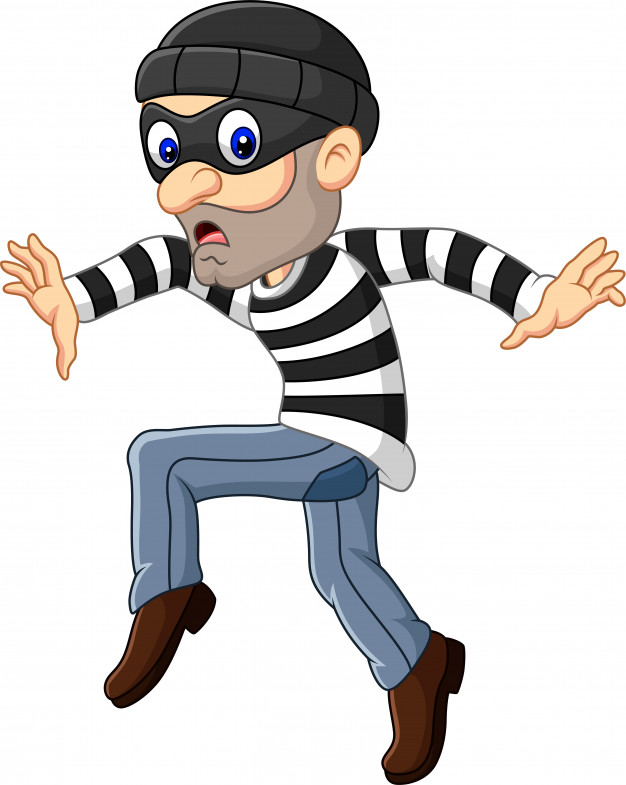 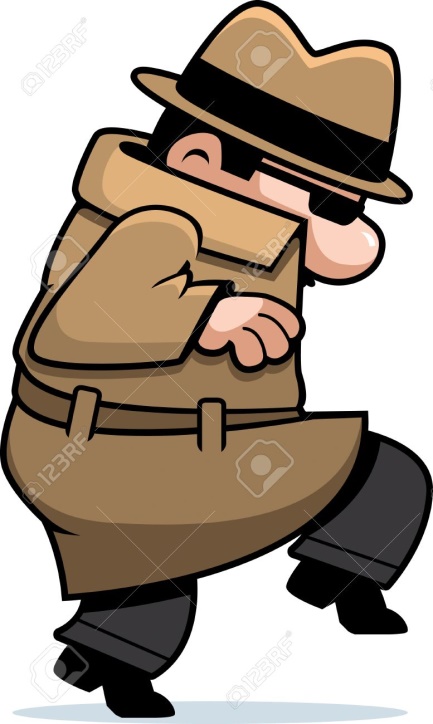 Ordenar esa información y hacer un plan
1 paso: LEER
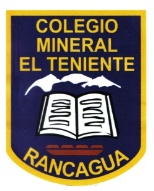 Espiar y ver que información tienes.
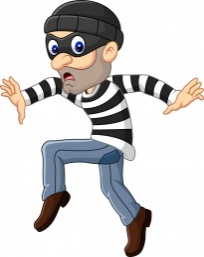 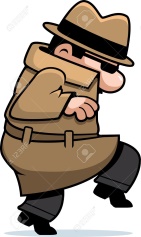 Tenemos que conocer nuestra misión. Saber de que se trata el problema, recopilar toda la información que nos entregan.
Nuestra misión: RESPONDER LA PREGUNTA.
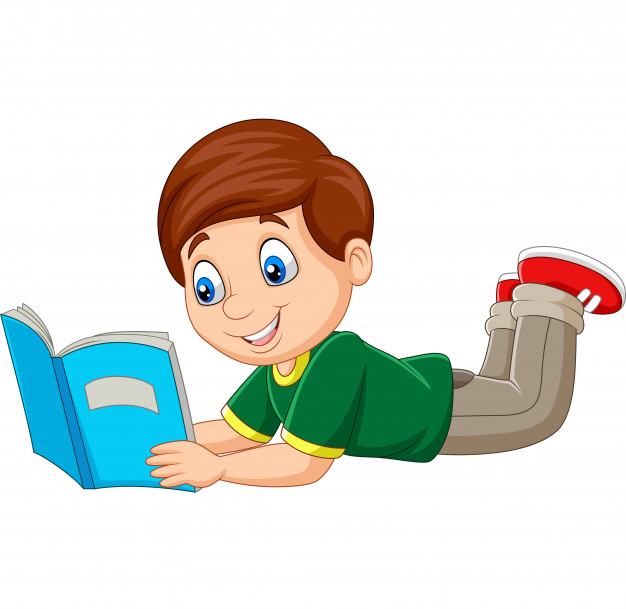 2 paso: organizar y planificar
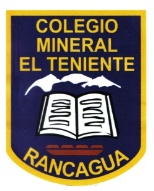 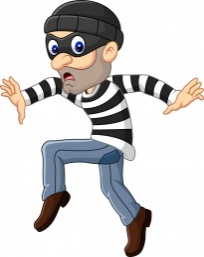 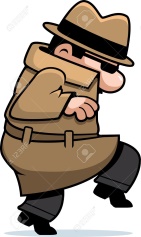 Ordenar esa información y hacer un plan
¿Qué tengo que hacer para atraparlo?
Aquí el espía debe reunir y analizar toda la información que tiene del villano, haz un mapa… y elige un PLAN para atraparlo.

Subraya los datos importantes,                   puedes realizar un dibujo para                  encontrar la fórmula (operación matemática)
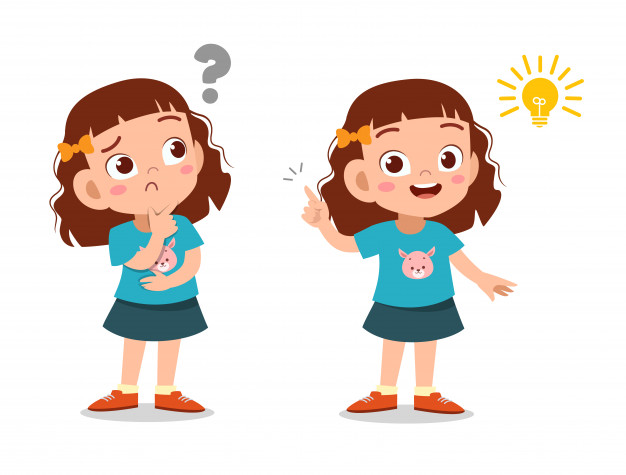 3 paso: Resolver
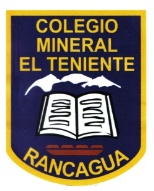 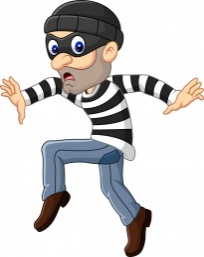 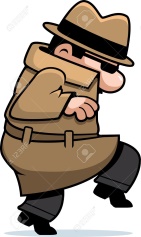 Ejecutar ese plan.
Ahora que ya tenemos un plan debemos REALIZARLO.

Elegimos la operación matemática, así que ahora a RESOLVER
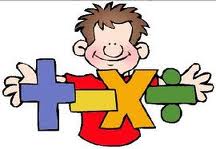 4 paso: Responder
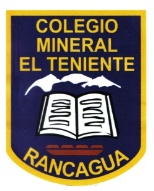 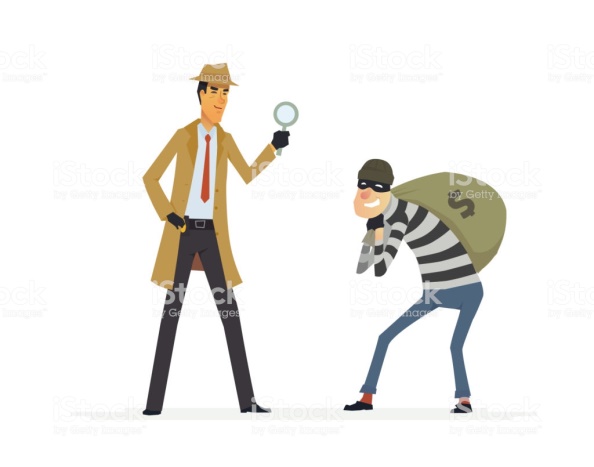 Descubrir al villano y comprobar que es él
Recuerda que la misión es RESPONDER LA PREGUNTA.  Así que es necesario volver a leerla.
¿El resultado tiene relación con la pregunta?

Un buen espía entrega un reporte de su trabajo. Por ello, la respuesta tiene que ser completa.
AHORA TRANSFORMATE EN UN ESPÍA Y GÁNALE AL VILLANO.
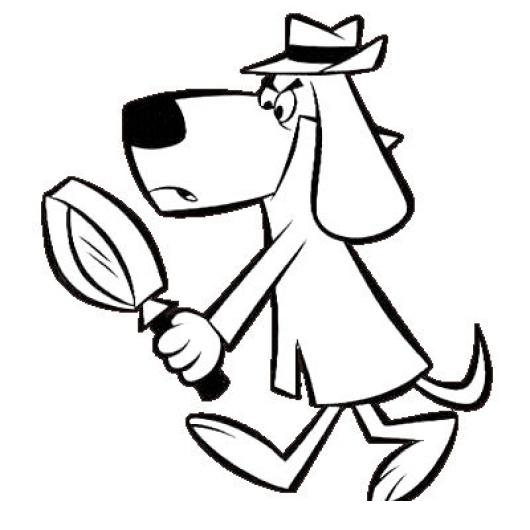 Leer 
Ordenar y planificar
Resolver
Responder